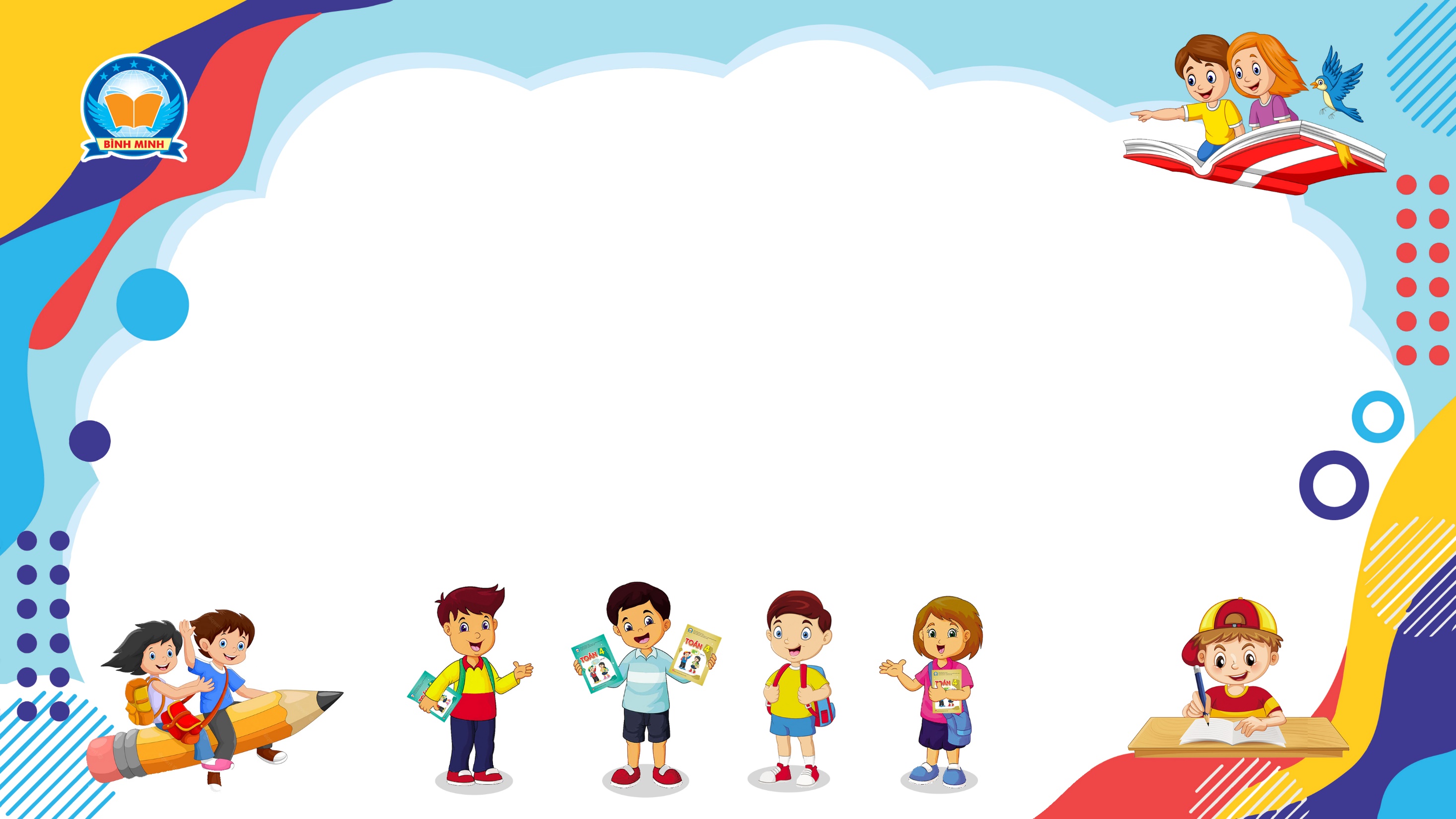 Bài 119
ÔN TẬP CHỦ ĐỀ 4 
(TIẾP THEO)
(Sách giáo khoa Toán 4 - Tập hai - Trang 45)
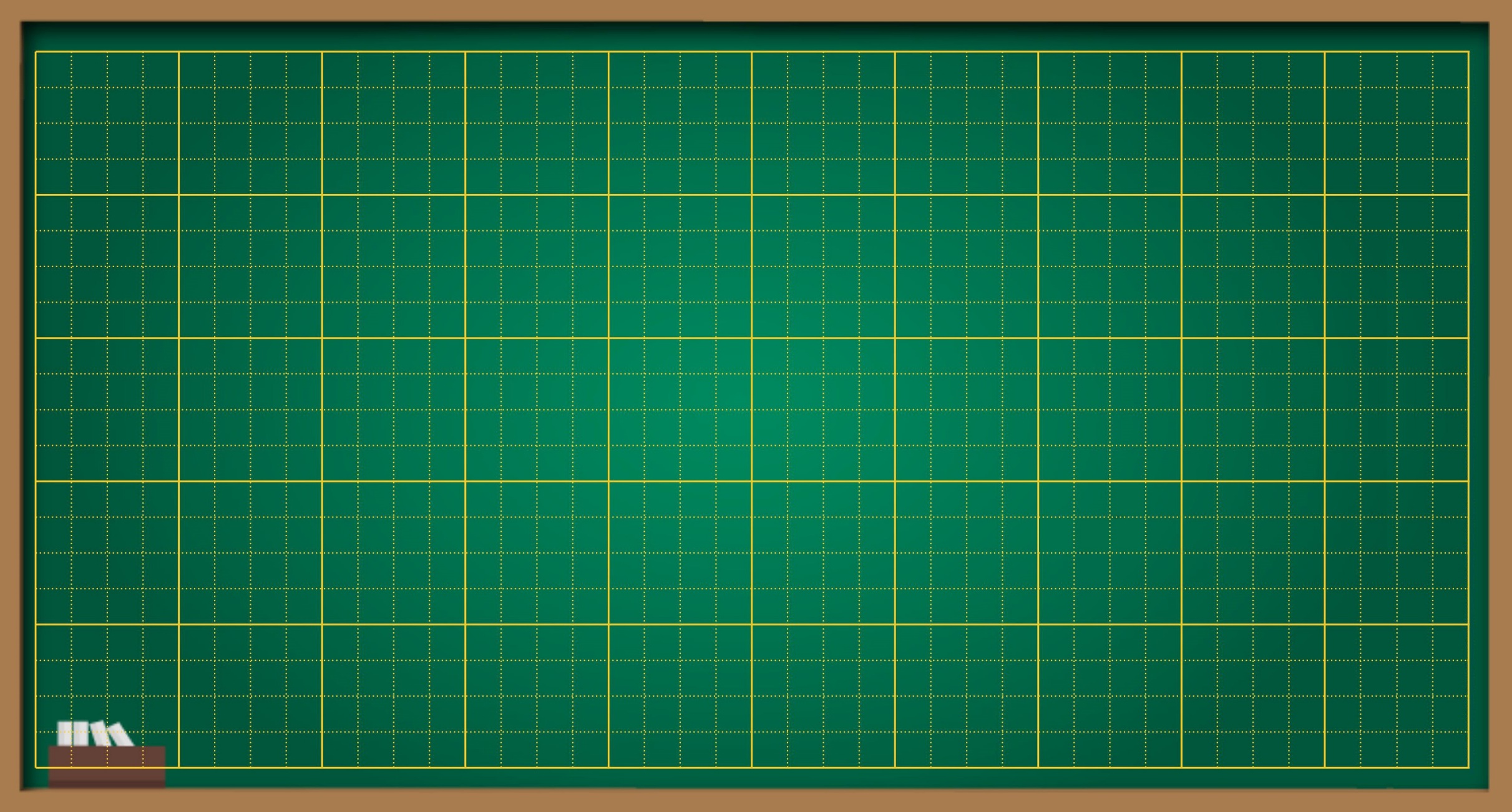 Thứ … ngày … tháng … năm ….
Bài 119
Ôn tập chủ đề 4 (tiếp theo)
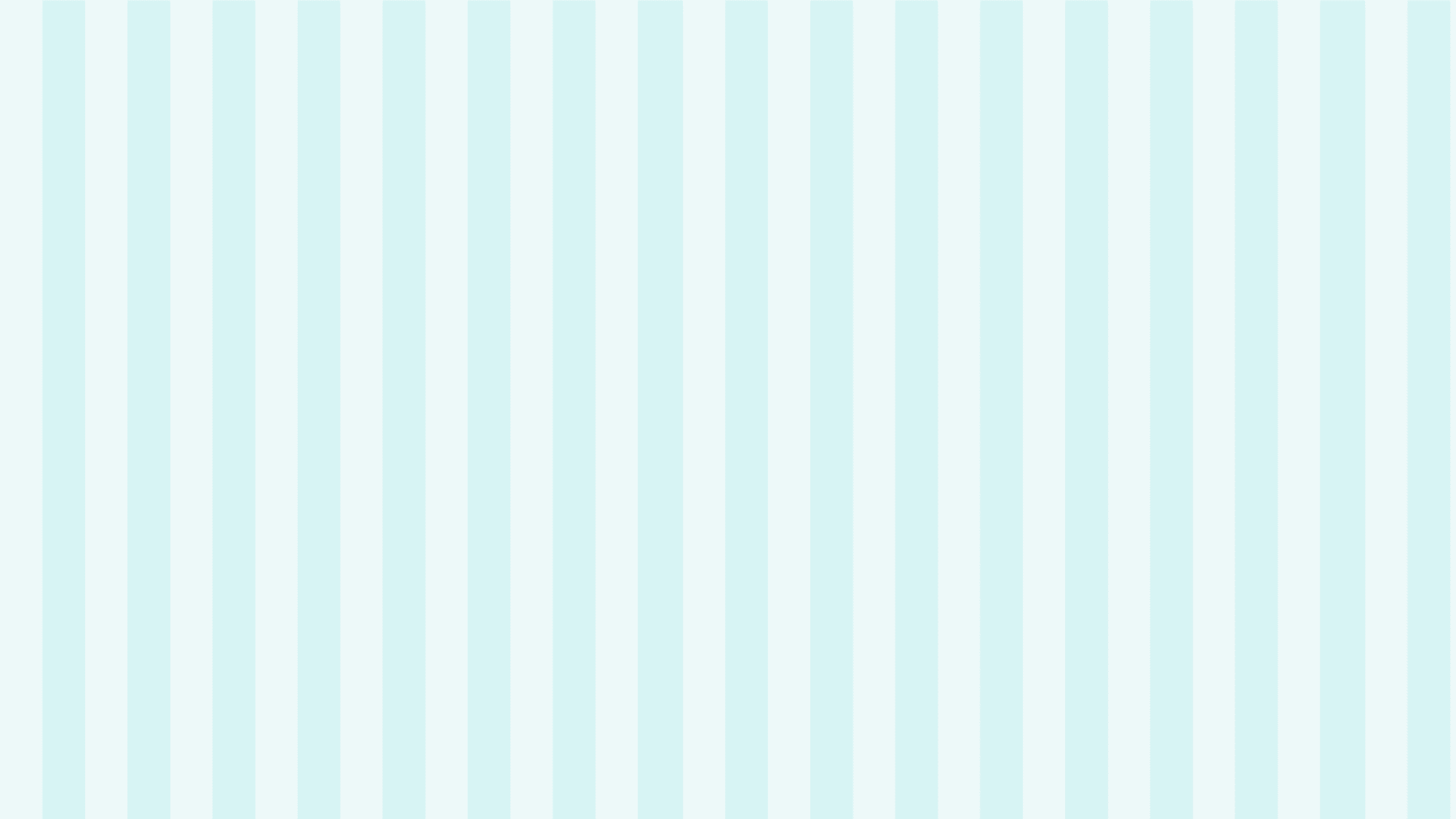 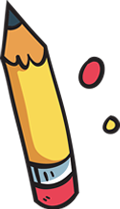 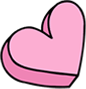 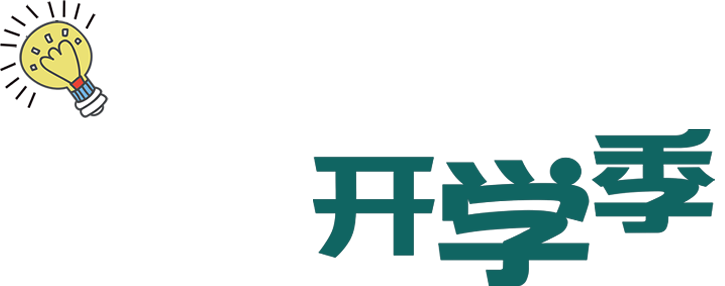 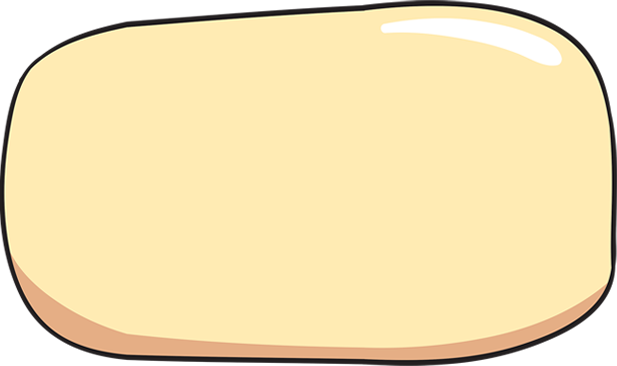 Thực hành - Luyện tập
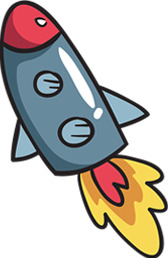 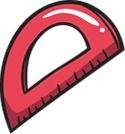 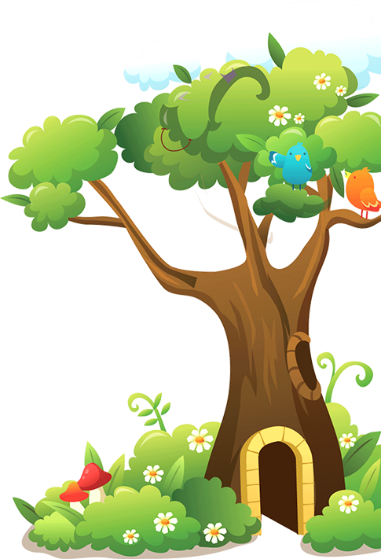 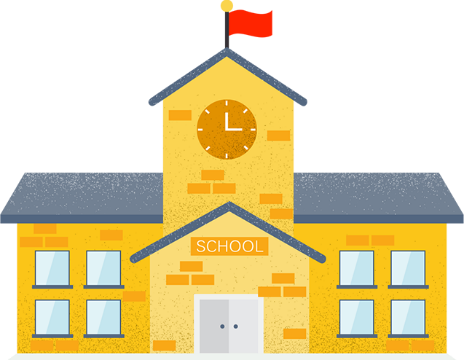 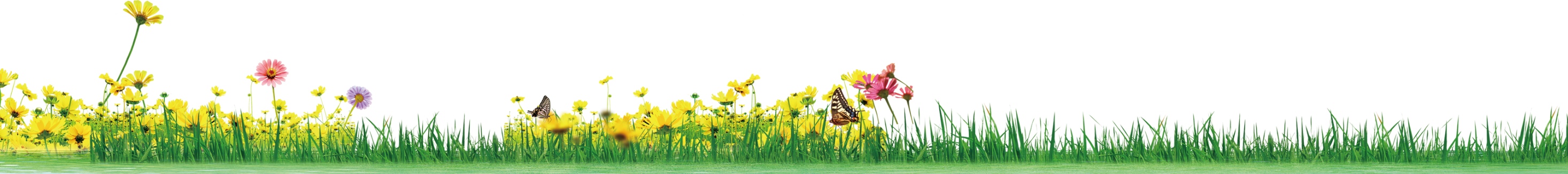 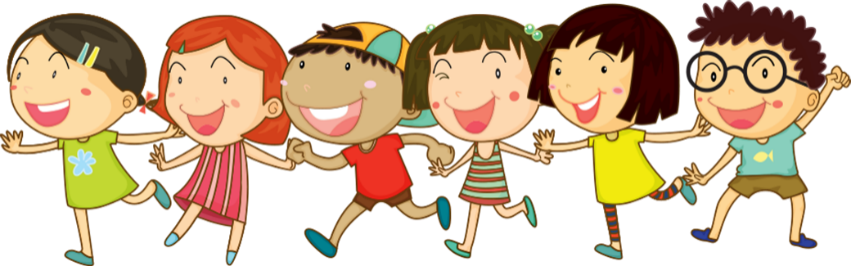 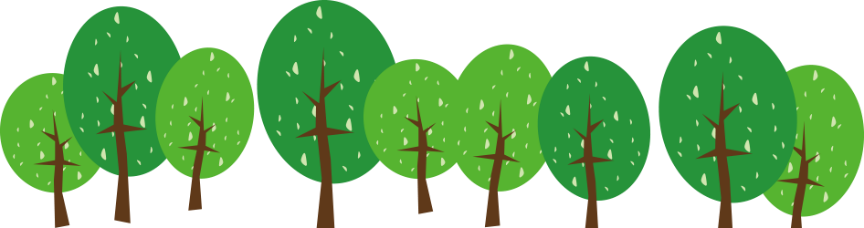 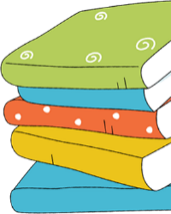 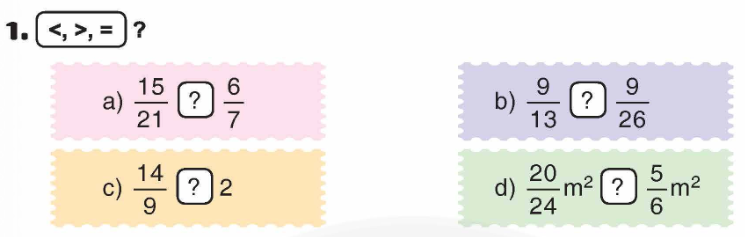 >
<
<
=
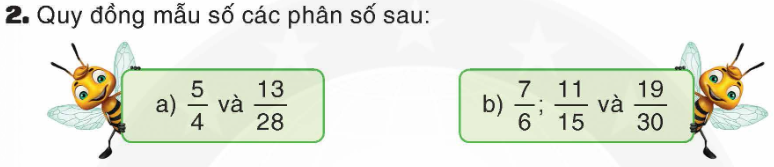 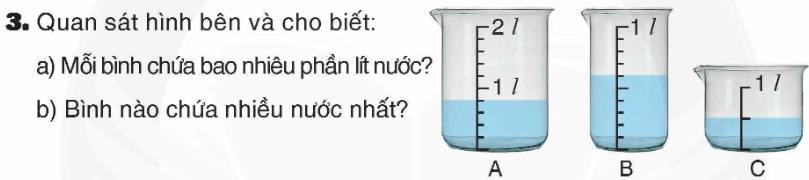 b. Bình A chứa nhiều nước nhất.
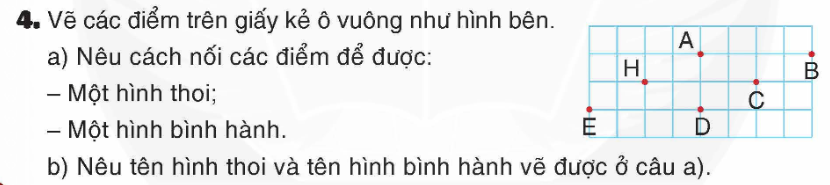 b. Hình thoi: ACDH
Hình bình hành: ABCH, HCDE, ABDE
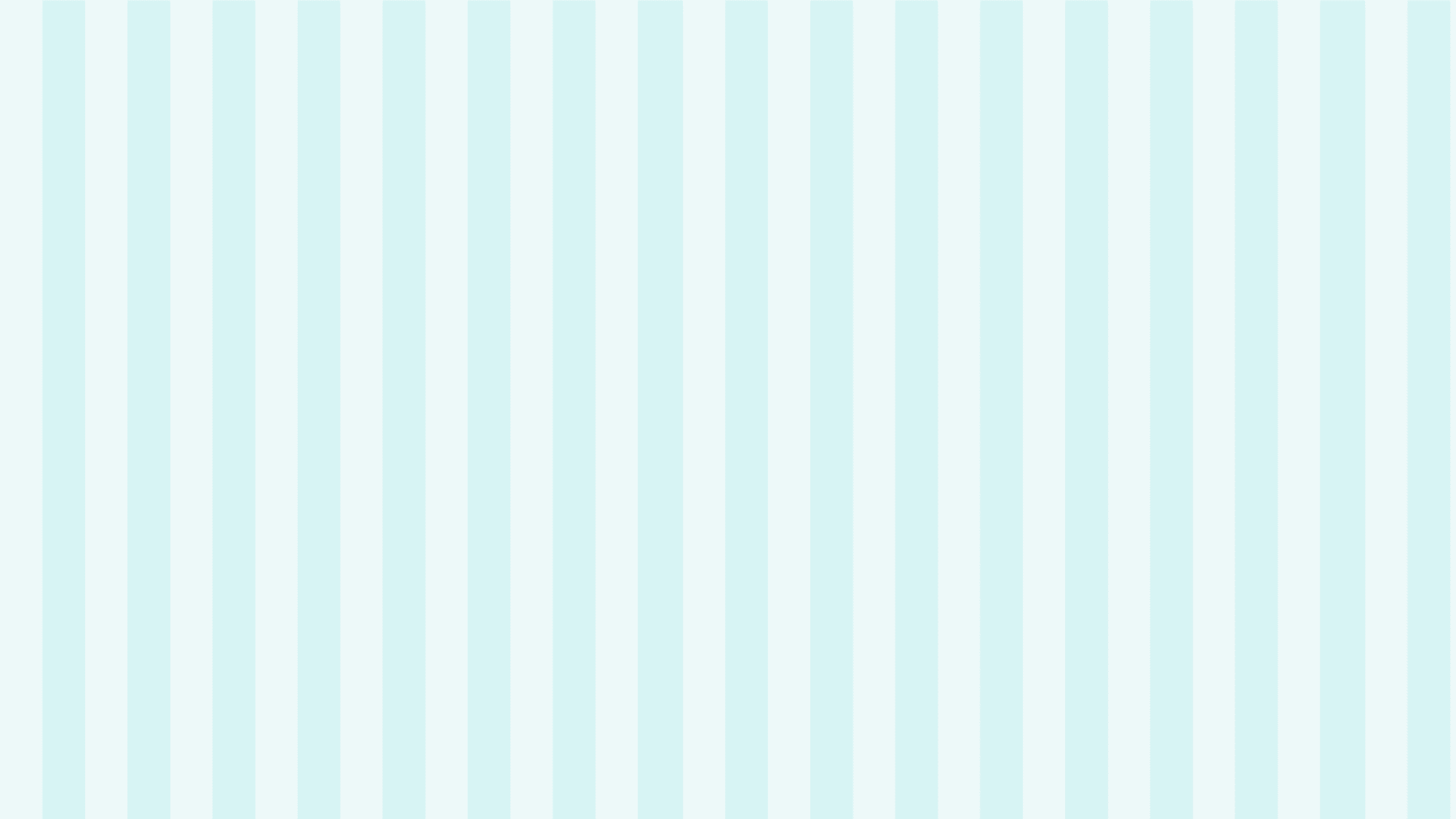 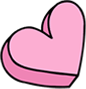 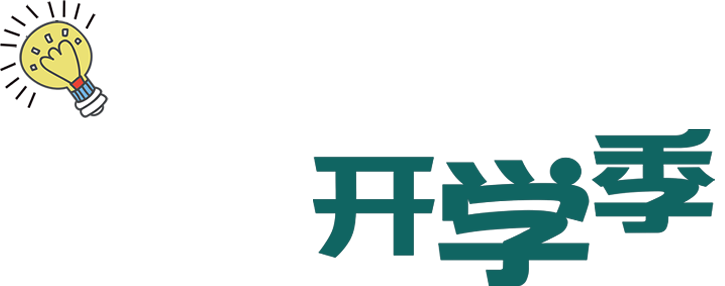 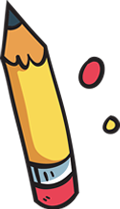 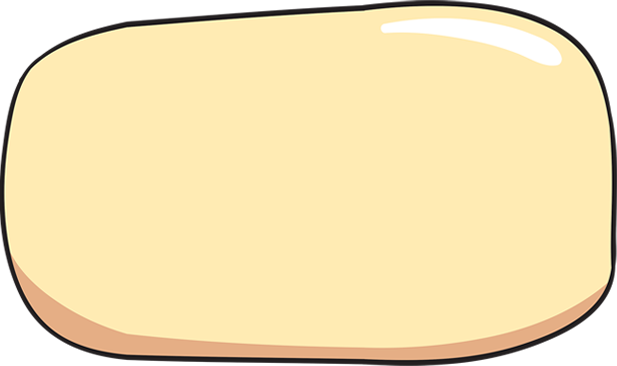 Vận dụng
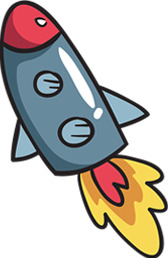 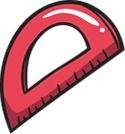 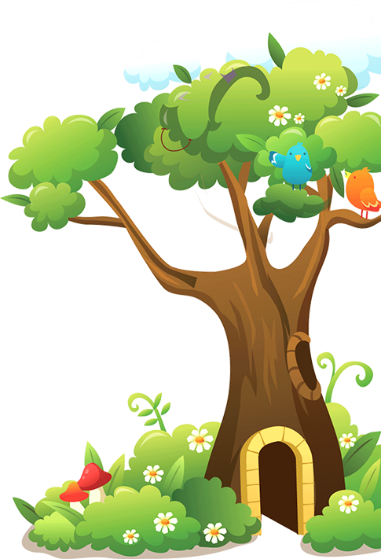 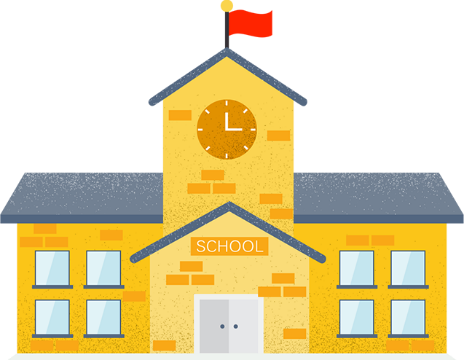 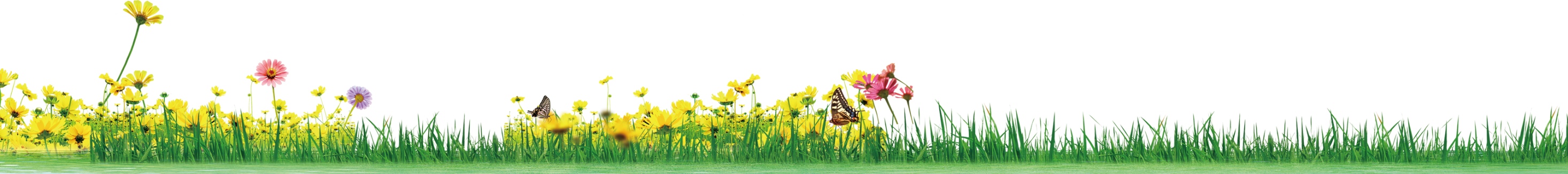 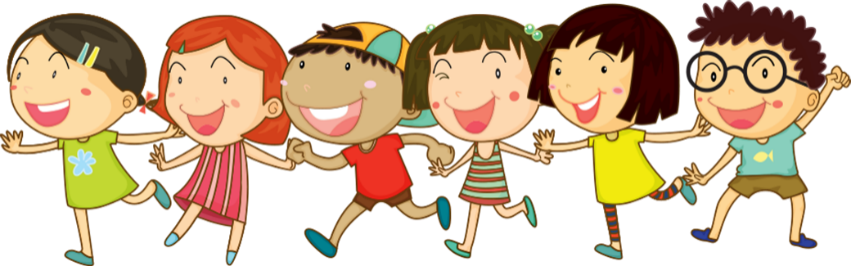 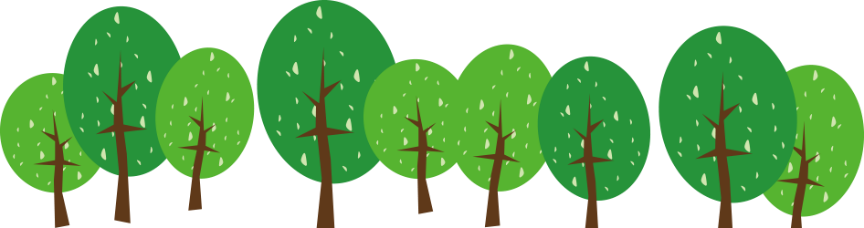 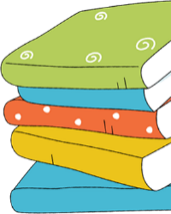 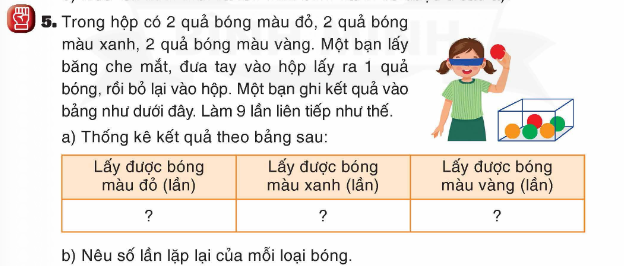 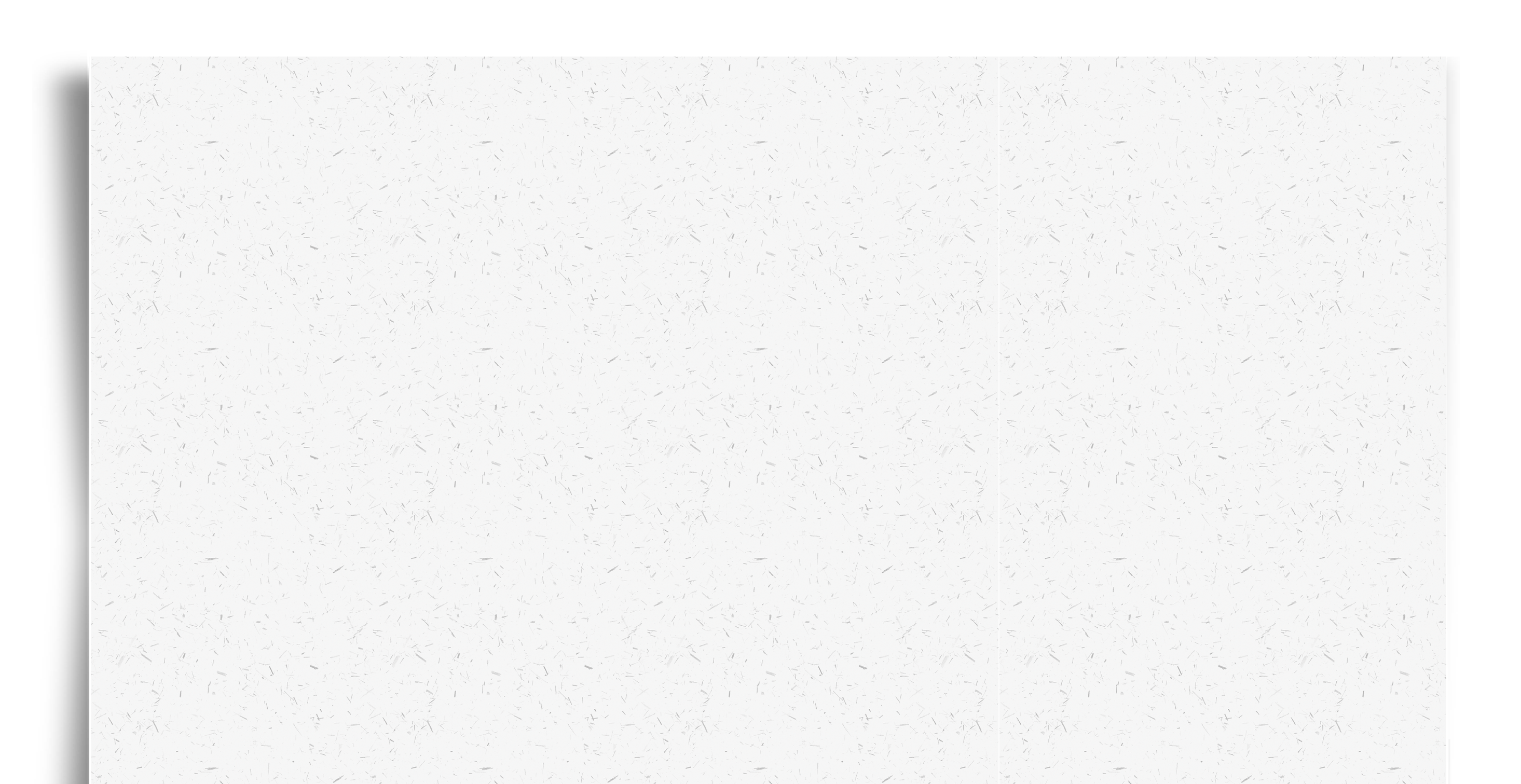 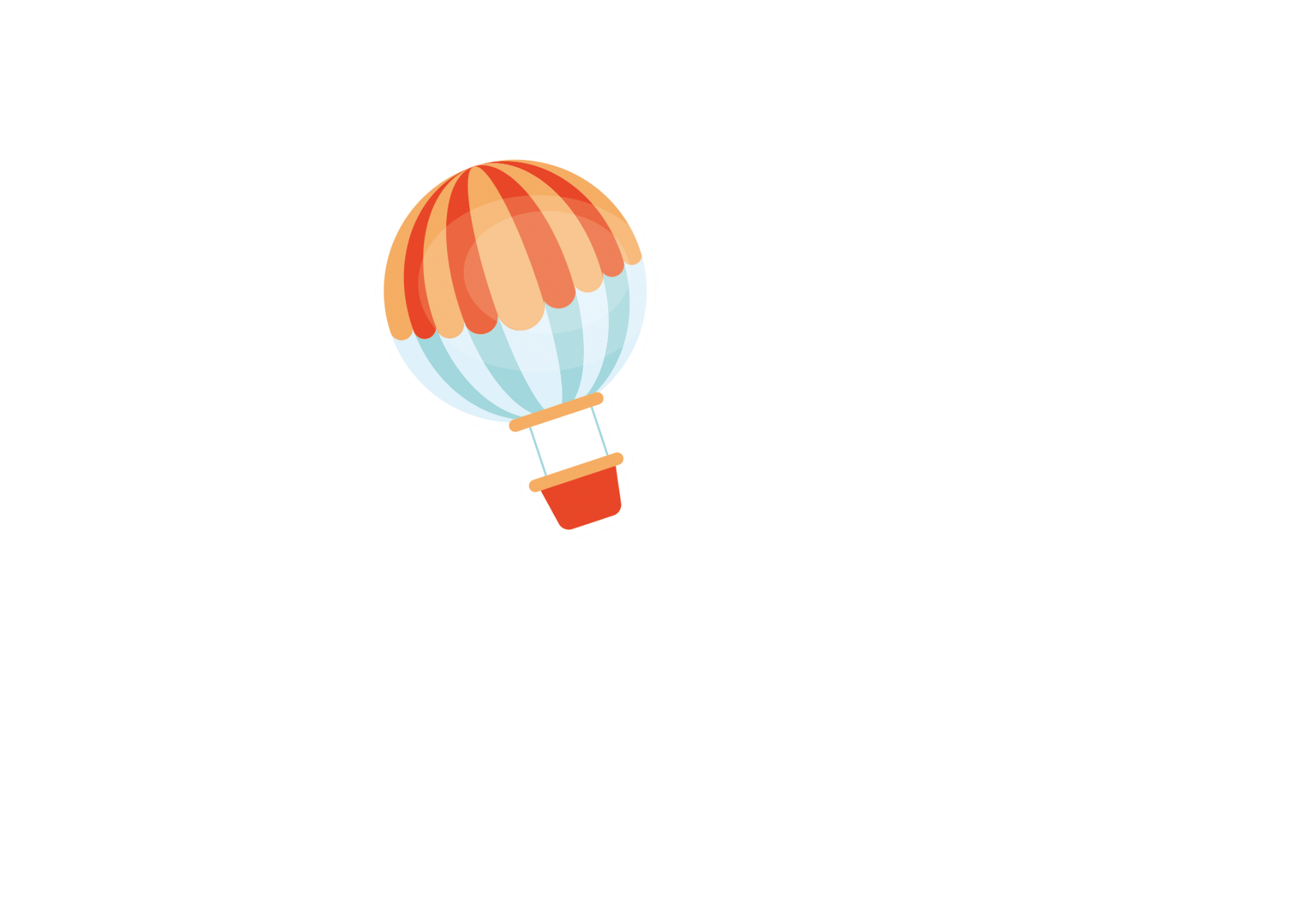 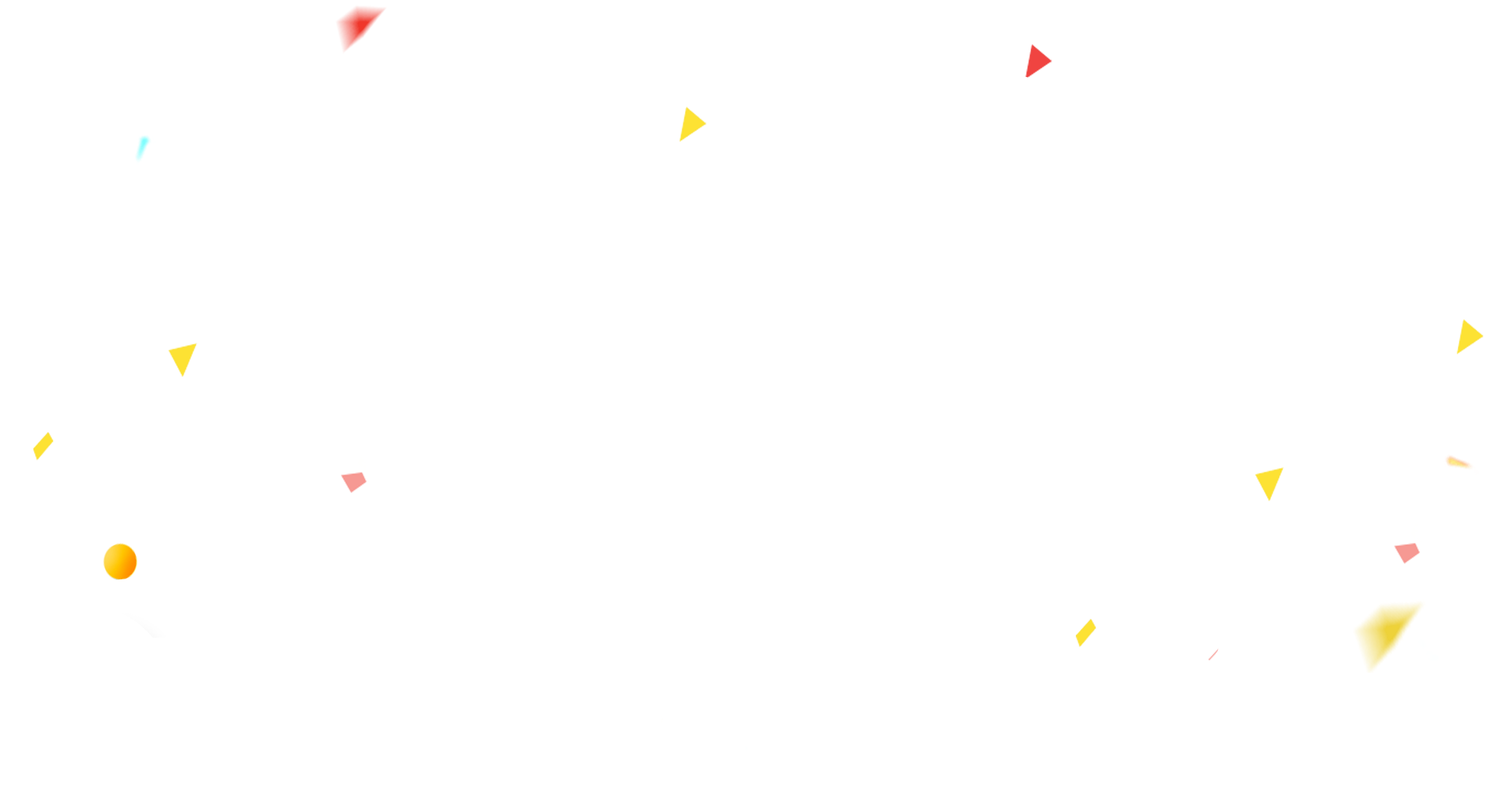 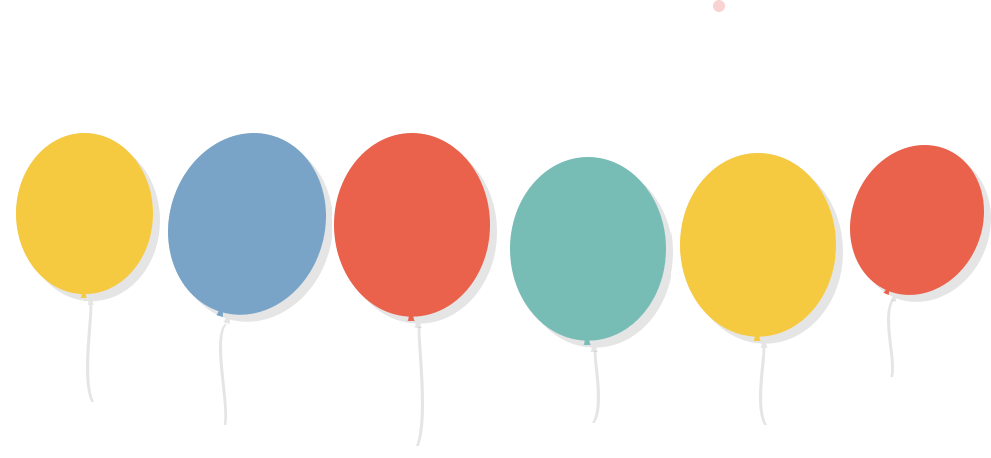 TIẾT HỌC KẾT THÚC!
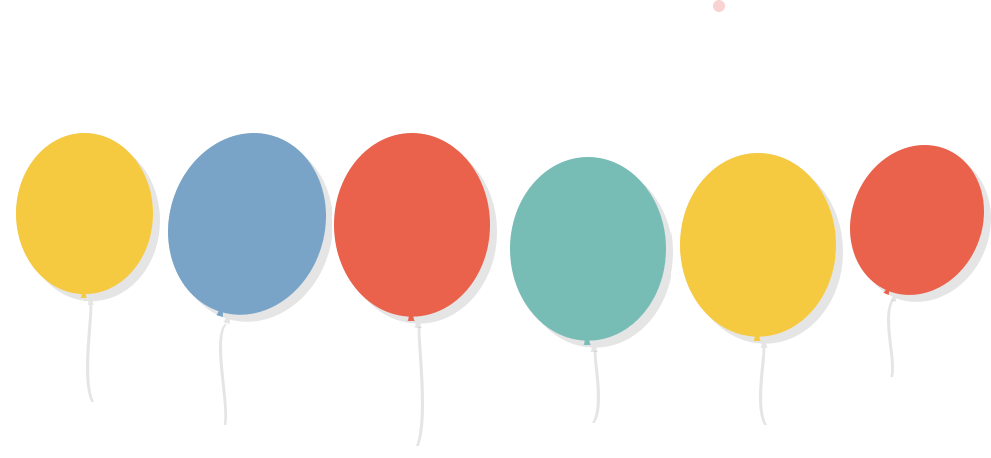 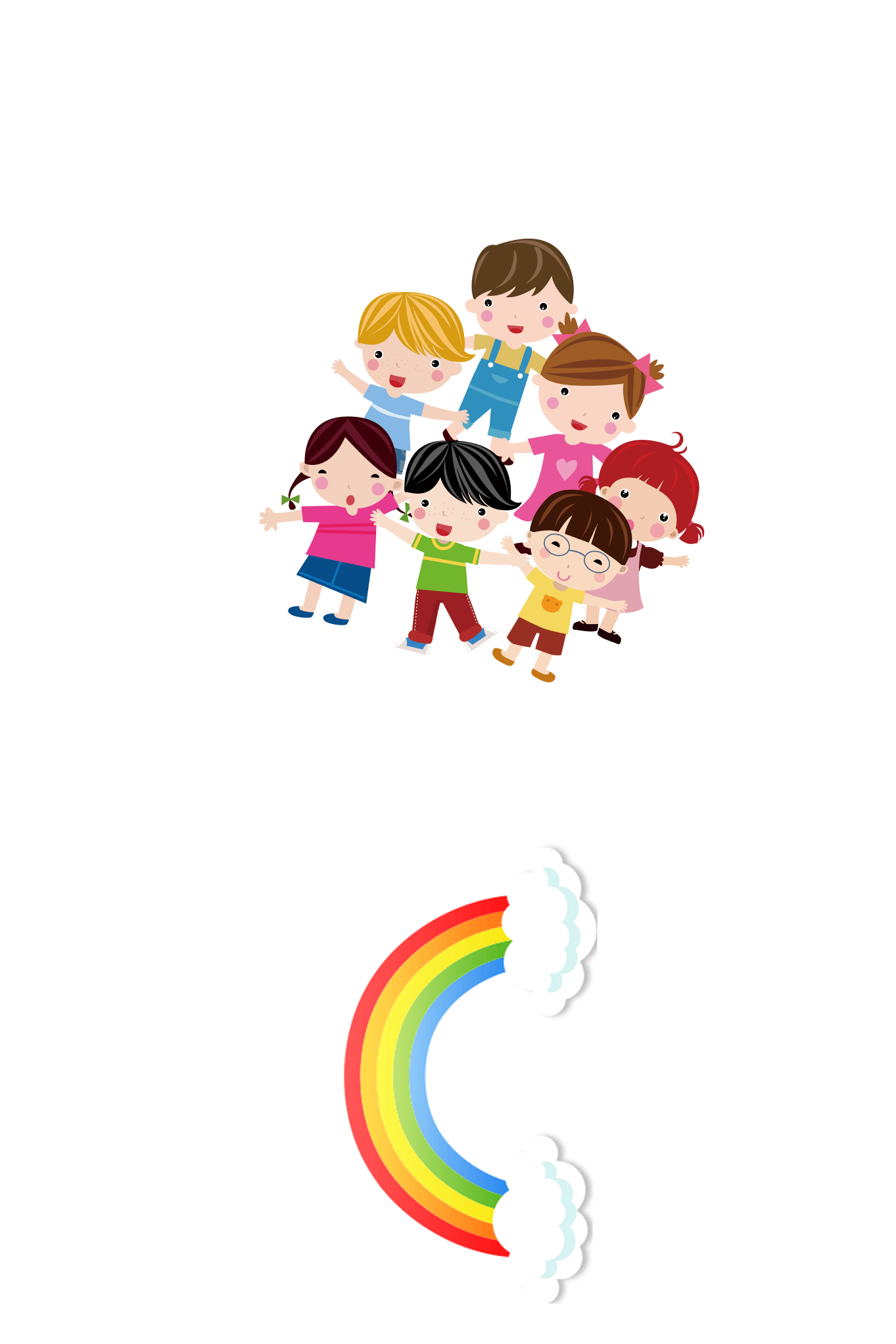